Master of Information Technology and Analytics Program
  (MITA)
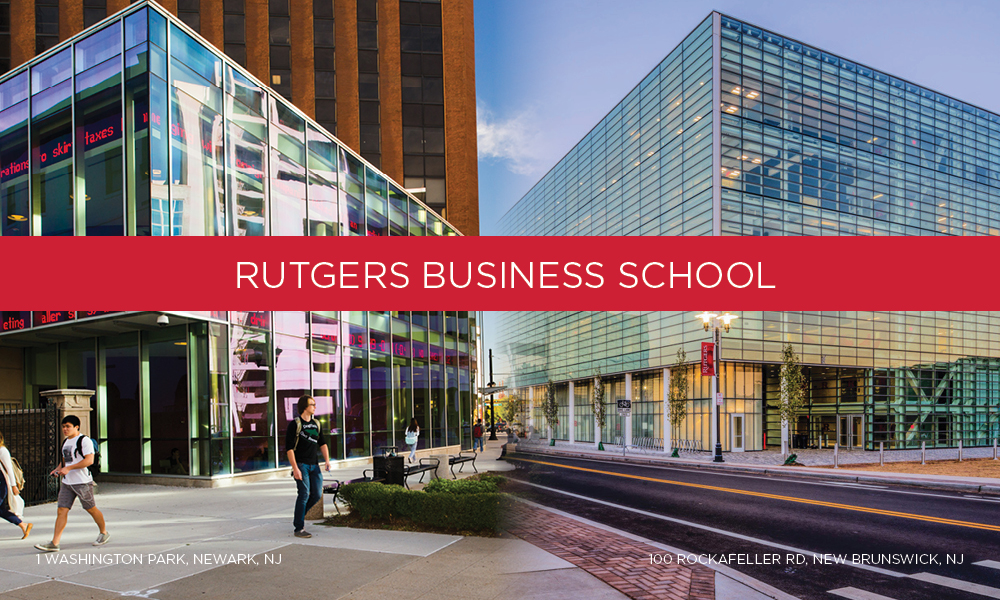 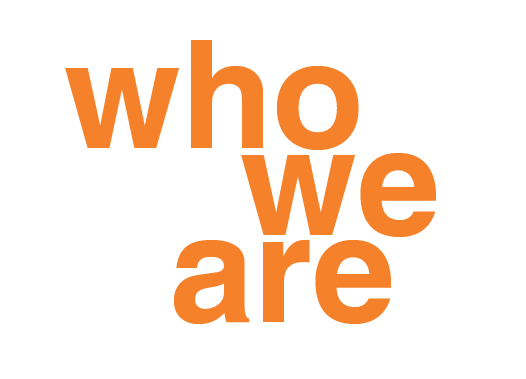 2
Program Location
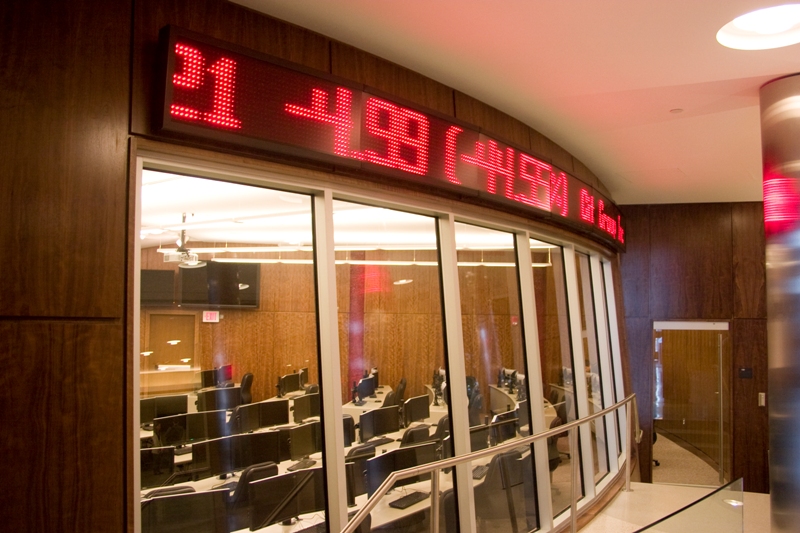 Main Campus
Newark
1 Washington Park
MITA program history
4
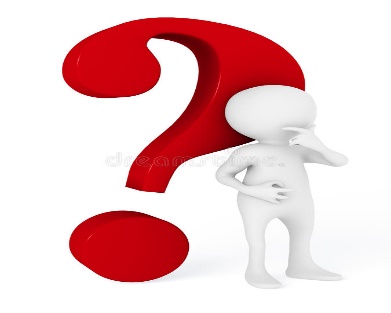 Why Master of Information Technology and Analytics?
Full-time or Part-time
30 Credits (10 courses)
Daytime classes and some evening classes

Newark campus program and some classes offered at the New Brunswick campus
12 credits per semester (4 courses) for FT status
Can finish degree in 2 semesters but most opt to finish in 3 semesters
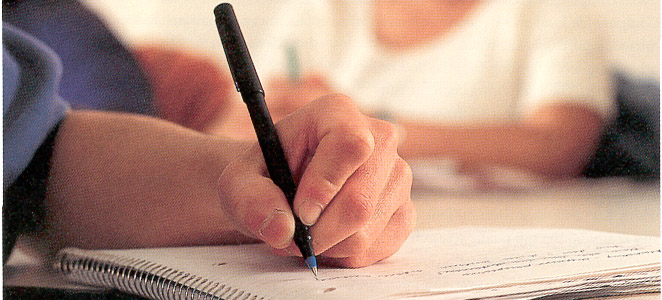 Curriculum Requirements
Foundation Courses
Choose any 3 of the following 4

22:544:643 Information Security 
22:544:603 Business Data Management 
22:544:641 Analytics for Business Intelligence (or 22:544:650 Data Mining)
22:544:613 Introduction to Data Structures and Algorithms or 16:198:512 - Introduction to Data Structures and Algorithms
Concentrations
Operations Research and Business Analytics
26:711:651 Linear Programming
26:711:652 Nonlinear Programming
26:711:653 Discrete Optimization
26:960:575 Introduction to Probability
26:960:580 Stochastic Processes

Cyber Security 
22:544:643 Information Security 
26:198:645 Data Privacy 
22:544:605 Introduction to Software Development
22:544:640 Fundamentals of Blockchain and Distributed Ledgers
Data Science and Machine Learning 
26:198:642 Multimedia Information Systems 
22:544:605 Introduction to Software Development
26:198:641 Advanced Database 
22:198:646 Data Analysis and Visualization 
22:544:631  Algorithmic Machine Learning 
22:544:635 Neural Networks and Deep Learning 
22:544:634 Optimization Methods for Machine Learning 
22:544:637 Reinforcement Learning
Elective Courses
Ph.D. level courses:
26:711:651 Linear Programming
26:711:652 Nonlinear Programming
26:711:653 Discrete Optimization
26:960:575 Introduction to Probability
26:960:580 Stochastic Processes 
26:198:622 Machine Learning
26:198:641 Advanced Database Systems
26:198:642 Multimedia Information Systems
26:198:643 Information Security
26:198:645 Data Privacy
26:198:685 Special Topics in Information Systems
Applications of Machine Learning to Big Data
Big Data: Management, Analysis, and Applications
Data-Intensive Analytics
26:711:555 Stochastic Programming
26:711:557 Dynamic Programming
26:711:685 Special Topics in Operations Research/Management Science
26:960:576 Financial Time Series
26:960:577 Introduction to Statistical Linear Models
Dynamic Pricing and Revenue Management
Masters level courses:
22:544:688 MIT Capstone Project*
22:544:605 Introduction to Software Development
22:544:608 Business Forecasting
22:544:638 MITA Internship (0 credits)
22:544:646 Data Analysis & Visualization
22:544:660 Business Analytics Programming
22:544:670 Information Technology Strategy
22:799:659 Supply Chain Solutions with ERP/SAP I
22:799:660 Supply Chain Solutions with ERP/SAP II
22:799:661 Introduction to Project Management
16:198:520 Introduction to Artificial Intelligence 
22:544:653 Game Theoretic Methods for Strategic Decision Making
22:544:640 Fundamentals of Blockchain and Distributed Ledgers
22:544: 647 Graph Methods and Network Analysis

*Independent Study style course under faculty supervision
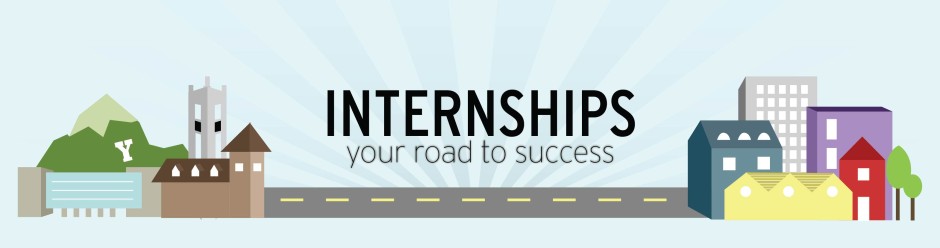 11
Recent Internships
Merck

Morgan Stanley			
Pfizer

Qualcomm Technologies

ADP

Hewlett Packard

New York Life

Cognizant

Tata Consultancy Services

NJ Transit
Wiss
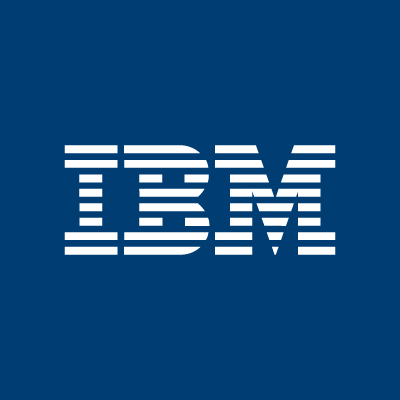 IBM		

Sprint

Marlabs Inc.

WebMD

Nokia

Barclays

Panasonic

Samsung

PWC

Goya Foods

Dow Jones
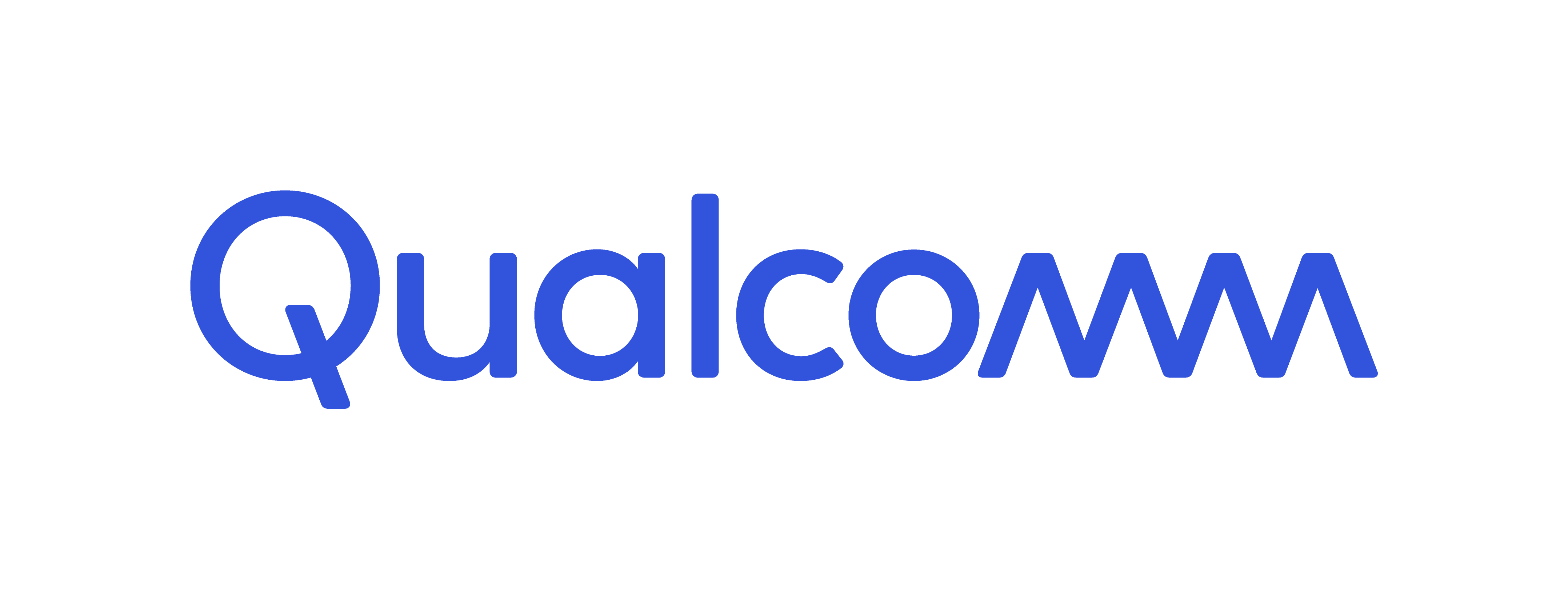 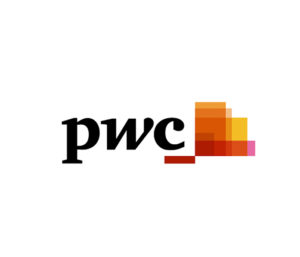 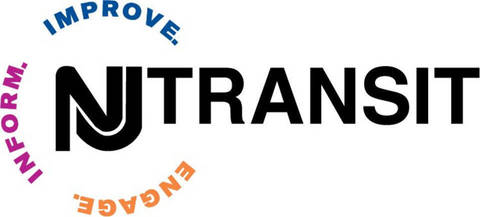 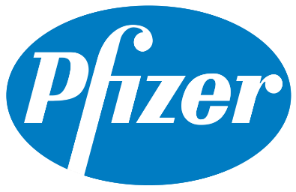 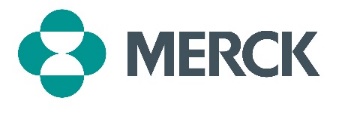 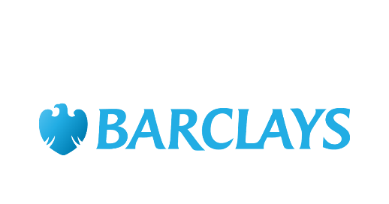 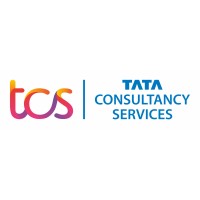 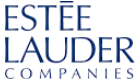 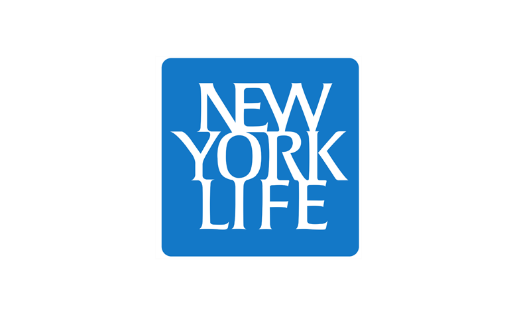 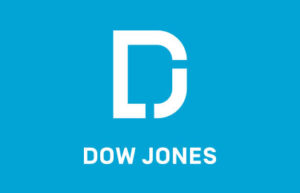 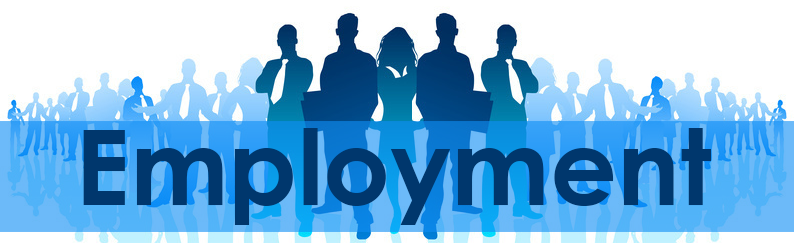 13
Recent Outcome
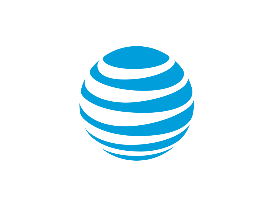 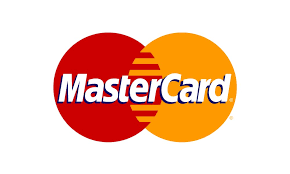 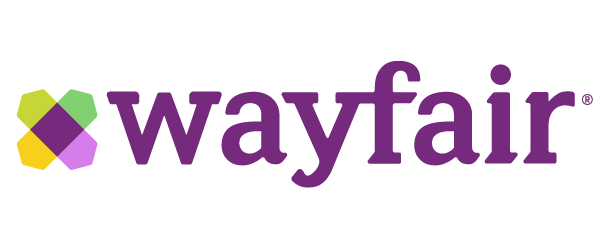 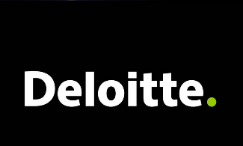 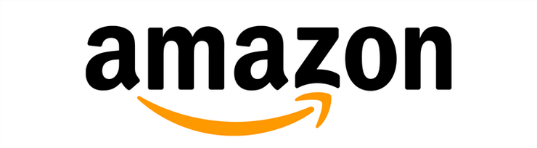 Digital Analytics Specialist at Benjamin Moore in Montvale, NJ
Business Analysis at UPS in Paramus, NJ
Programmer Analyst at Express Scripts Inc. in Franklin Lakes, NJ
Data Research Associate at John Wiley & Sons in Hoboken, NJ
Consultant at Infosys in San Francisco, CA
Data Enablement Associate at KPMG in New York, NY
Business Analyst at IBM in Armonk, NY
Technology Analyst at Barclays Capital in New York, NY
Senior System Engineer at AT&T in El Segundo, CA 
Data Scientist Digital Analytics at Verizon in Basking Ridge, NJ
Data Engineer at Amazon in Seattle, WA
Big Data Engineer at Capital One, NJ 
Software engineer at Amazon, Seattle 
Data Analyst at SAP AMERICA, Philadelphia ,PA
Technical Product Manager at Mastercard, NY
Java Application Specialist at Insight Global, Atlanta
Audit Associate, RSM, US LLP , NJ
Software dev , Intuit, CA
Data Scientist at IBM in Ann Arbor, MI
Senior Associate at HighPoint Solutions Inc. in Parsippany, NJ
Audit Data Analyst at Deloitte in New York, NY
IT Engineer-Analytics at Hewlett Packard in Santa Clara, CA
Big Data Developer at UBS in Weehawken, NJ
Sr. Associate in Global Mobility at PwC in Florham Park, NJ
Senior Associate, Risk Assurance - Advisory Services at Ernst & Young in New York, NY
System Analyst at Cognizant Technology Solutions in Parsippany, NJ
Business Analyst at Morgan Stanley in New York, NY
Input/Output Analyst-Project Manager at ADP in Roseland, NJ
SEO Data Analyst at Dow Jones , NYC 
Software Engineer at Wayfair, Boston
Tableau Dev at UseReady, NYC
Ecommerce Data Analyst at Spikeball Inc., Chicago
Project Manager at Goldman Sachs, NYC
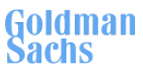 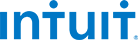 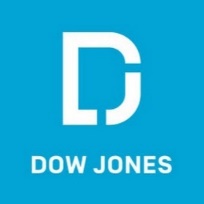 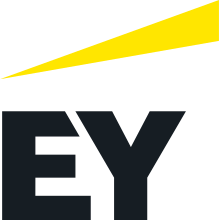 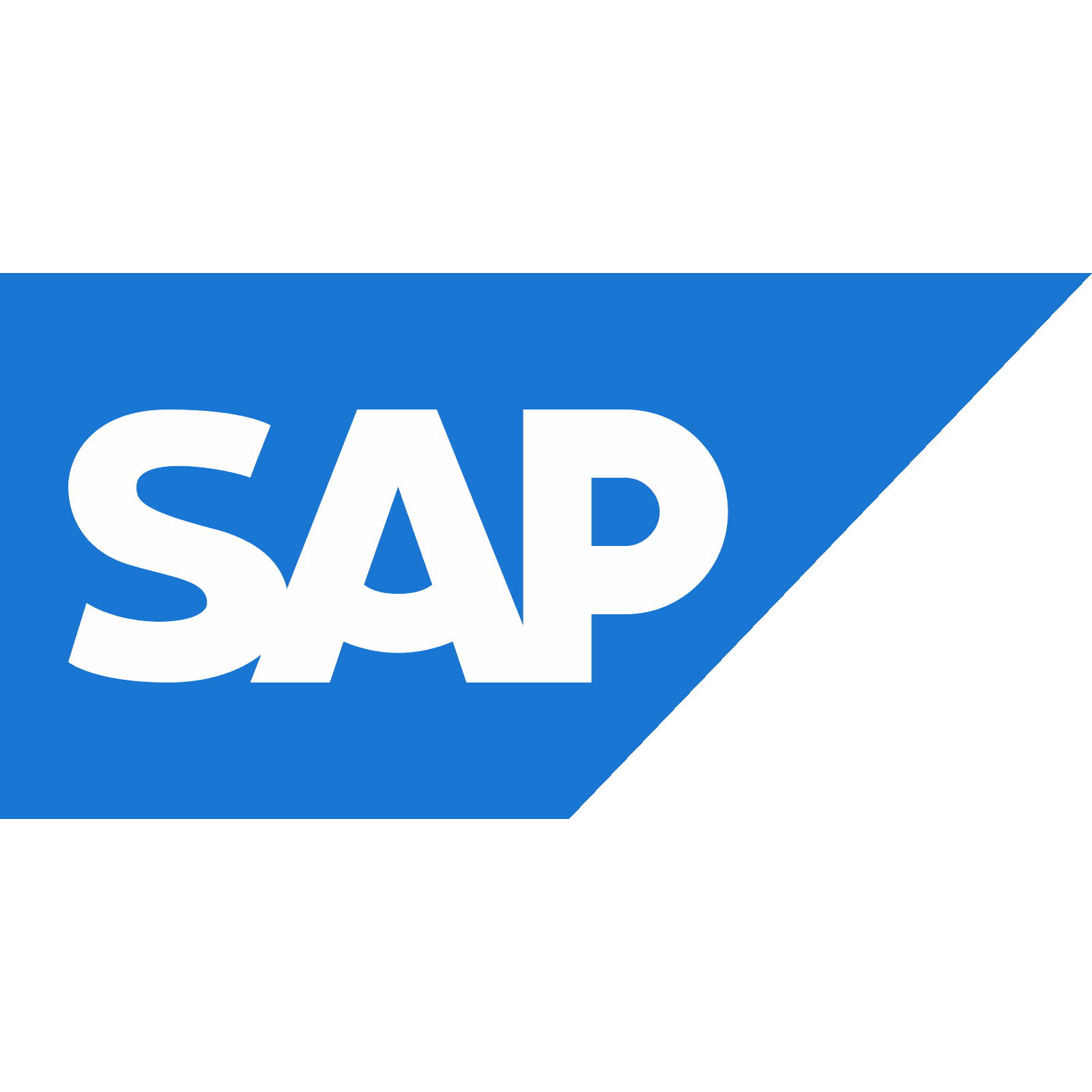 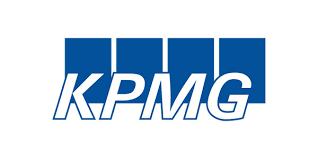 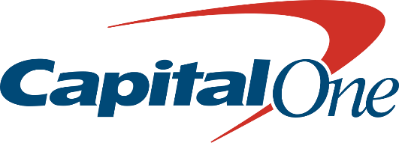 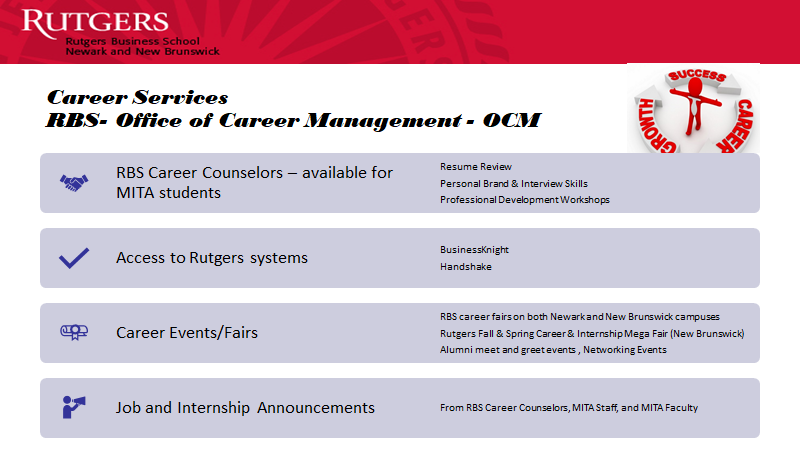 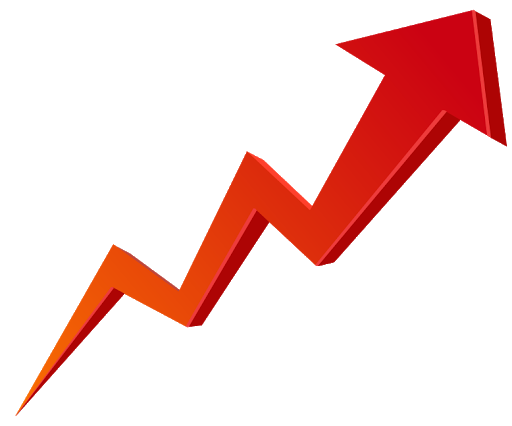 Some of our RBS MITA alumni’s experiences…
How it has impacted their career trajectories.
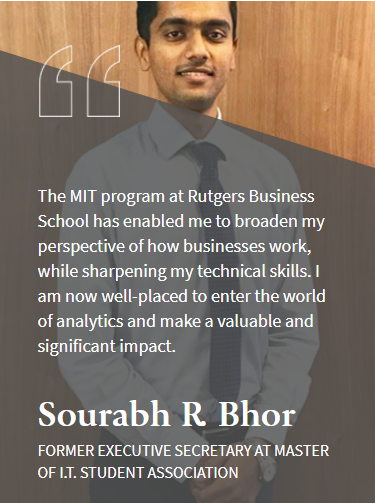 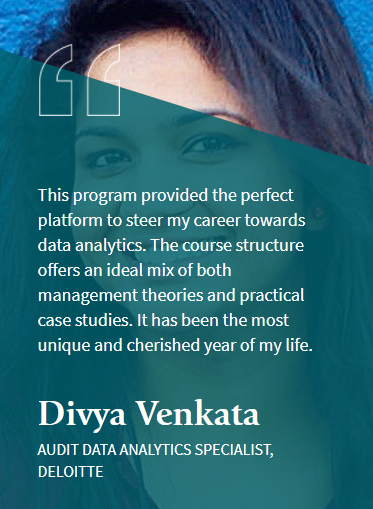 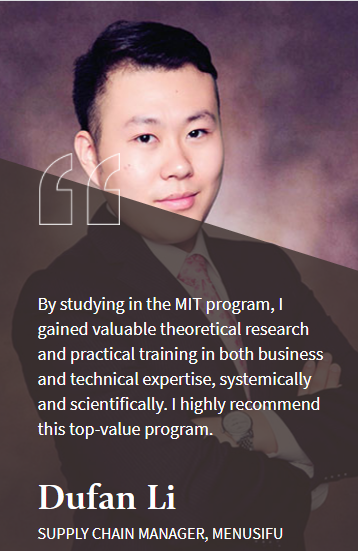 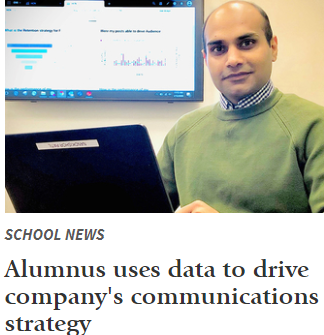 Application Deadlines
Semester			Date(s)
  Fall				May 1st

  Spring			October 15
On-Line Application
On-line Application site:

	http://www.business.rutgers.edu/mit/admissions
Application Documents
Application Documents for Accelerated MITA (Rutgers MIS or BAIT major)
Application Documents for Accelerated MITA
Will be given the option to substitute up to 6 undergraduate BAIT or MIS credits with 6 MITA graduate credits
Subject to approval of the MSIS department chair and the MITA program directors
Some course replacement possibilities:
22:544:603 Business Data Management (MIT) may replace 33:136:470 Business Data Management (BAIT) / 29:623:319 Database Management Systems for Business Applications (MIS)
22:544:641 Analytics for Business Intelligence (MIT) may replace 33:136:494 Data Mining for Business Intelligence (BAIT) / 29:623:335  Data Warehousing and Data Mining (MIS)
22:544:643 Information Security (MIT) may replace 33:136:471 Information System Security (BAIT) / 29:623:345 Cyber Security (MIS)
22:544:605 Introduction to Software Development (MIT) may replace 33:136:388 Foundations of Business Programming (BAIT) / 29:623:350  Structured Programming Applications (MIS)
https://www.business.rutgers.edu/dual-degree/accelerated-information-technology-analytics
Getting Admitted
Current Tuition Rates
12 credits	   		  Tuition/term(semester)     Fees*/term(semester)
NJ Resident				$13,416.00		   $1,464.50
Non-NJ Resident and International	$18,924.00		   $1,464.50

Per Credit
NJ Resident				$1,118.00	$494.50 + Computer Fee
Non-NJ Resident and International	$1,577.00	$494.50 + Computer Fee

*International Students are charged Health Insurance Premiums of $1,025.50 for full-time students. International Students are also charged a $250.00 Sevis Administration Fee for F1 and J1 visa holders. Computer Fees range from $88.50 to $171.00.
MITA Web Page
https://www.business.rutgers.edu/mita
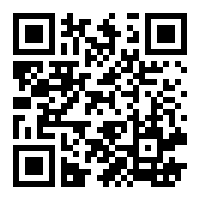 24
Thank you!
Questions?
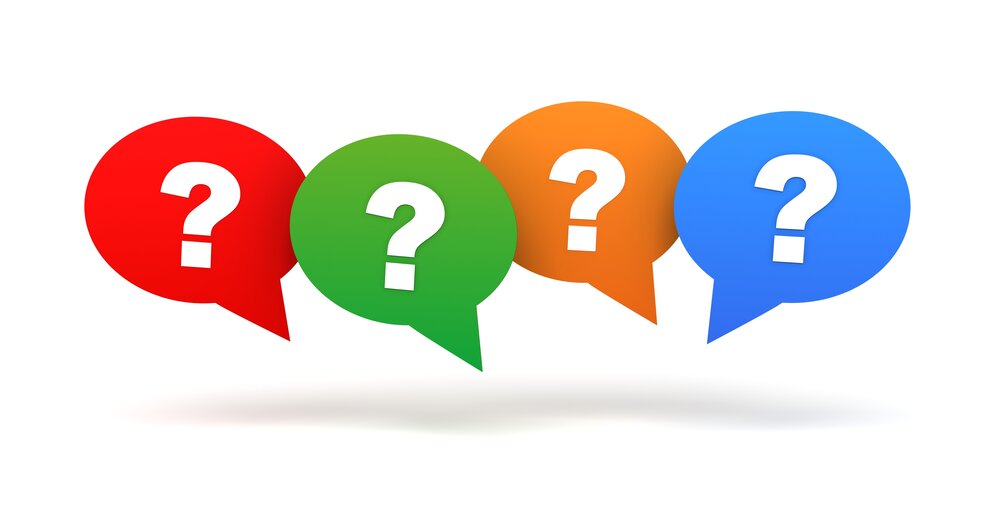